Первый разв 5 класс!
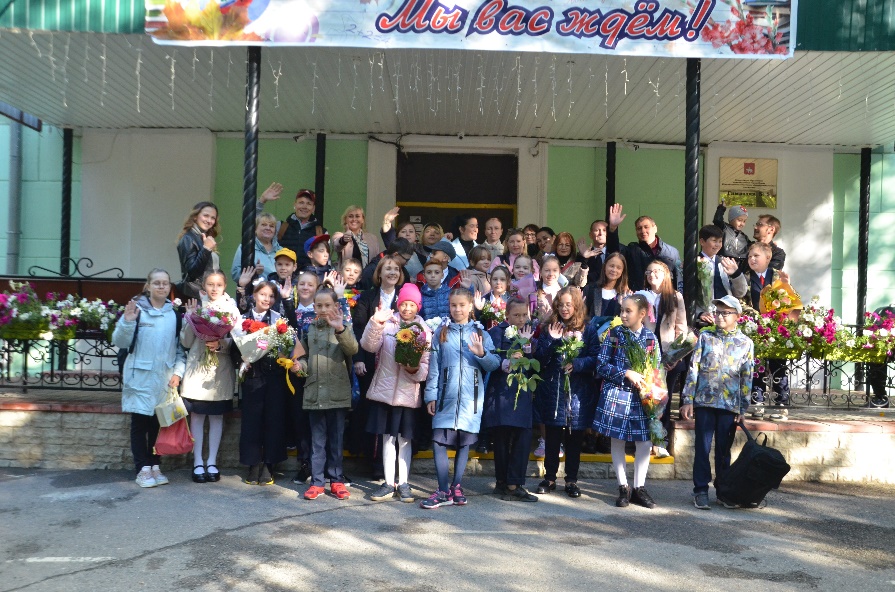 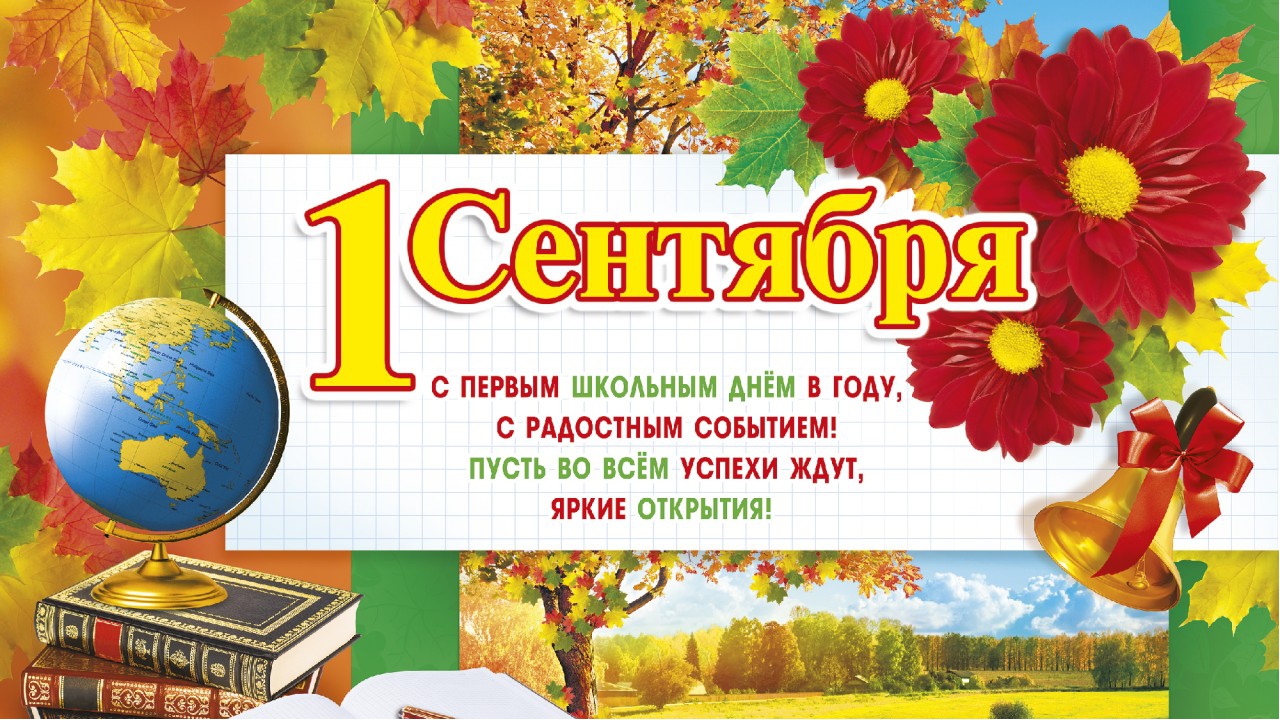 Классный руководитель:
Калинина Елена Васильевна,
МАОУ «Гимназия №5» г. Перми, 5 В класс
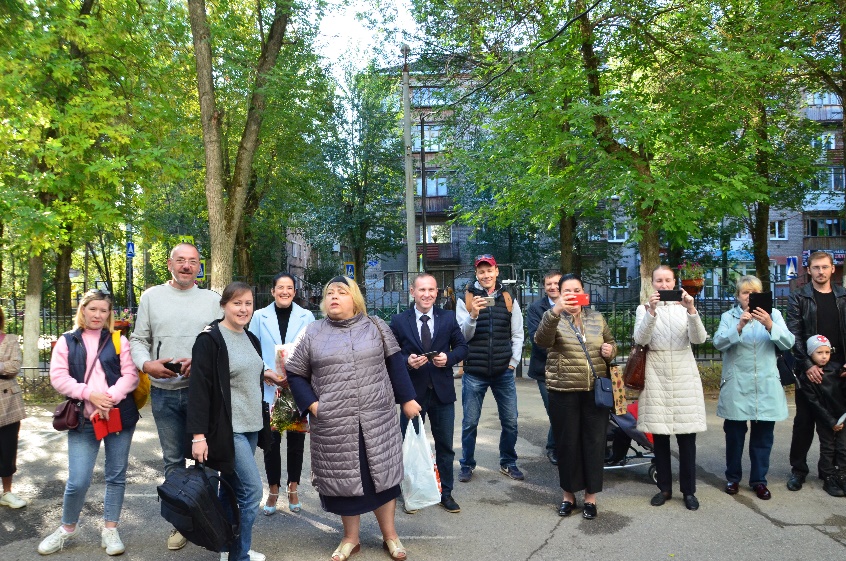 16.10.2021
http://aida.ucoz.ru
1
Поздравления от наших родителей/ Ответное слово детей
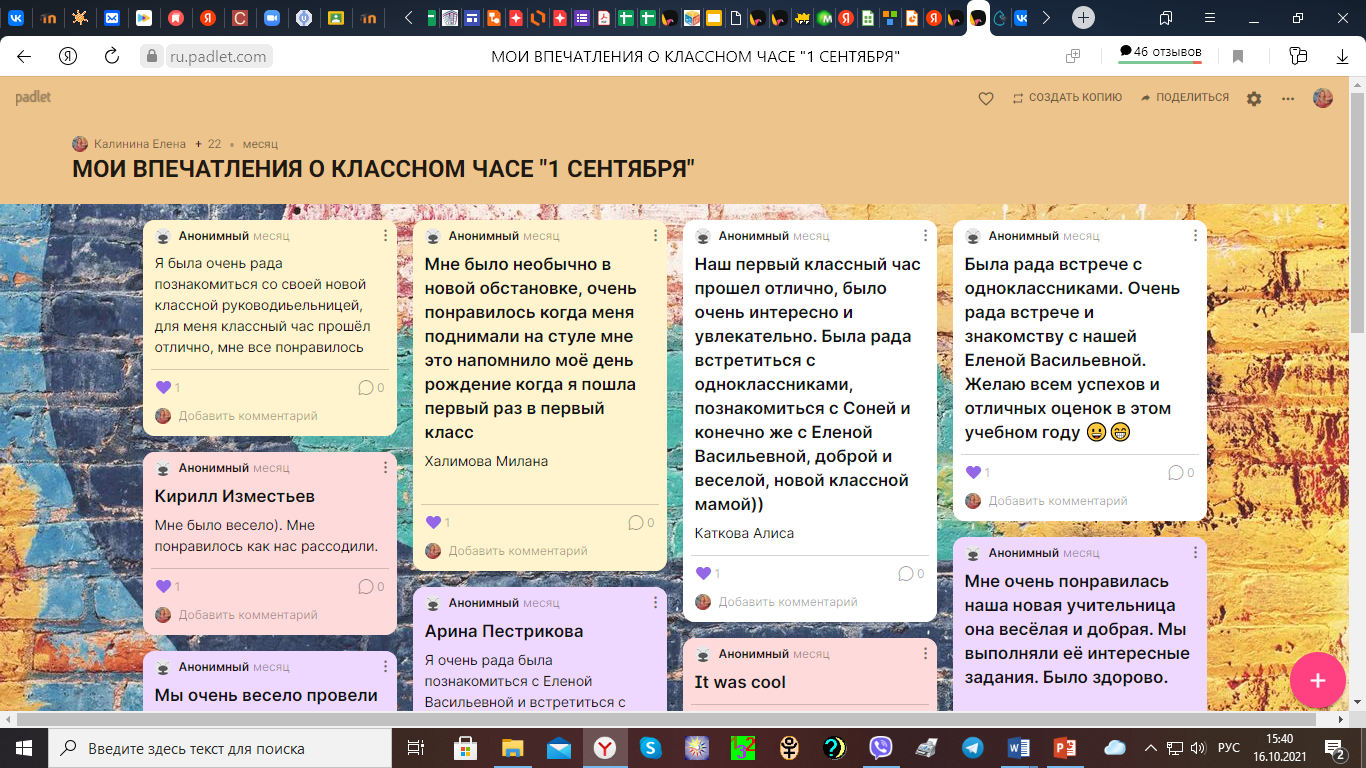 16.10.2021
http://aida.ucoz.ru
2
Проект «С Днём Рождения. Друг!»
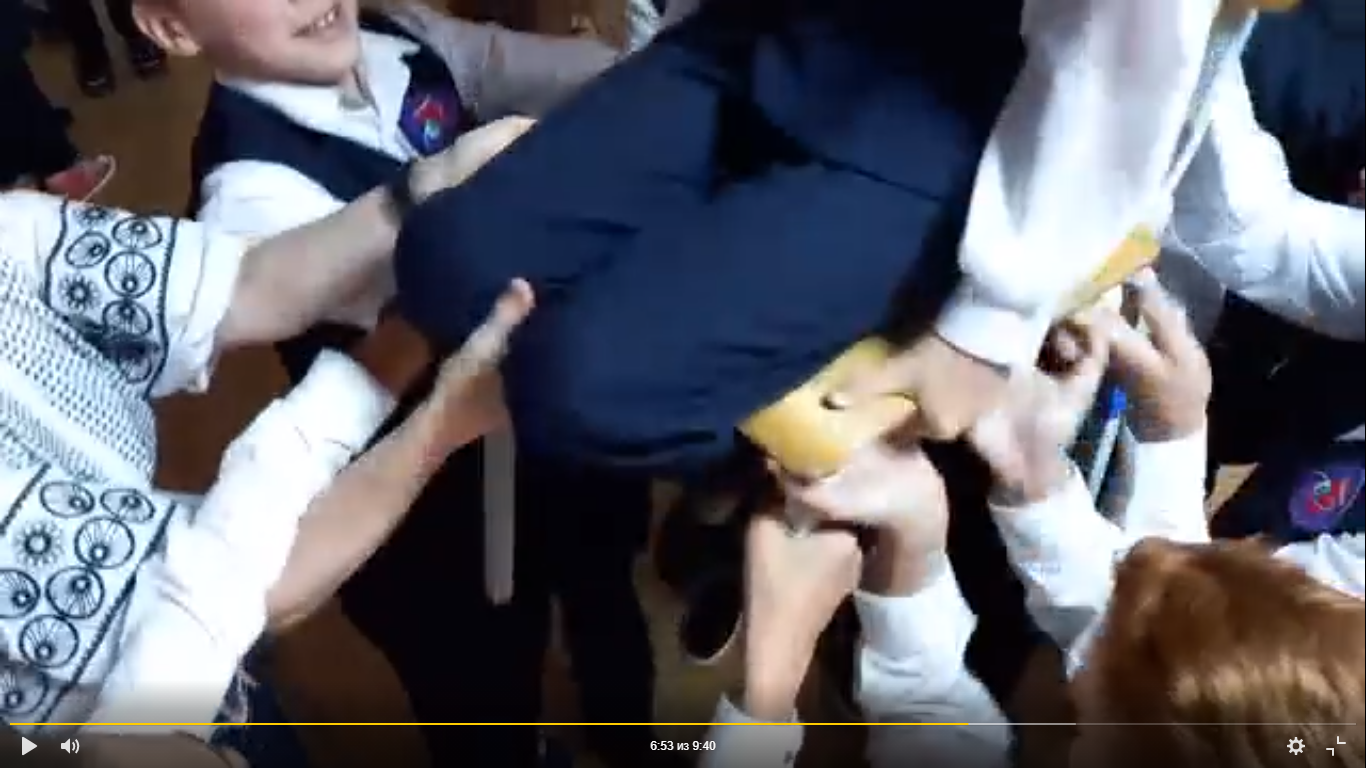 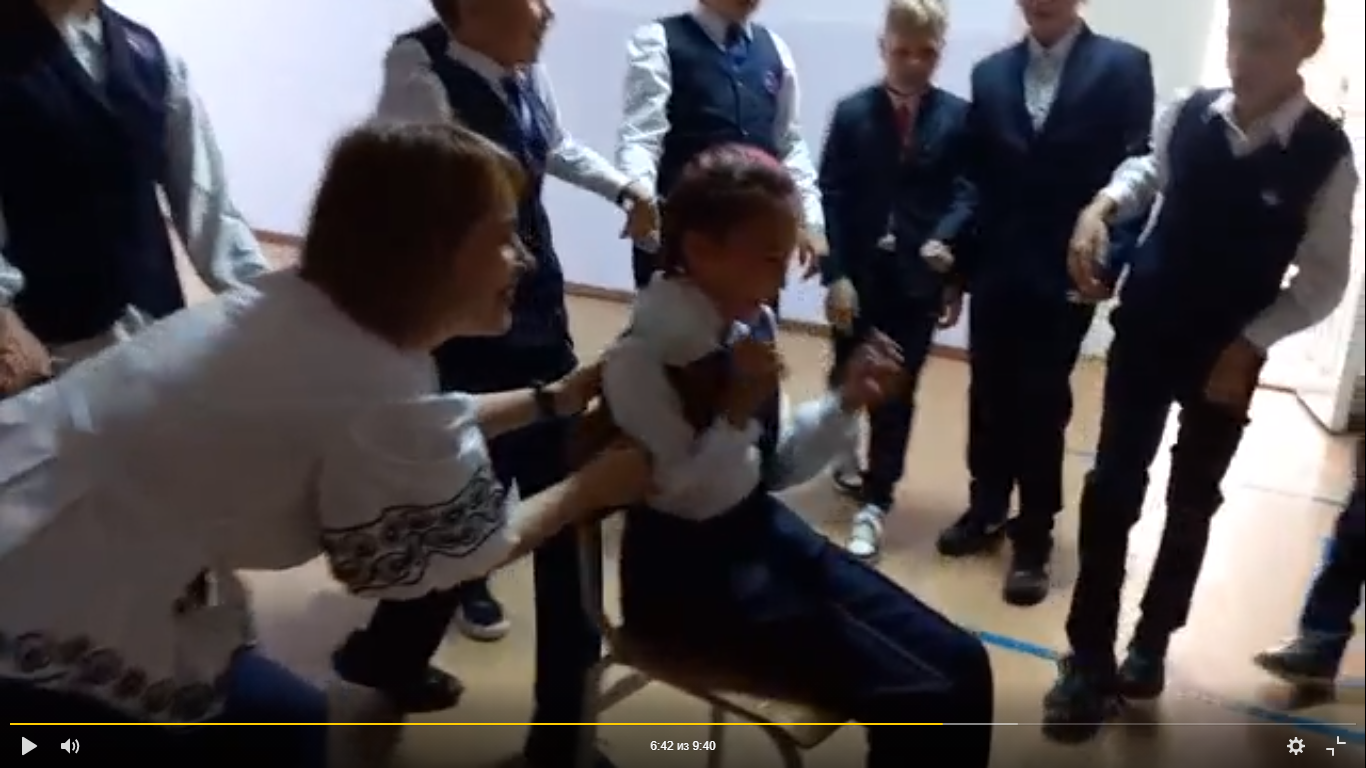 16.10.2021
http://aida.ucoz.ru
3
Проект «Звёздный ребёнок»
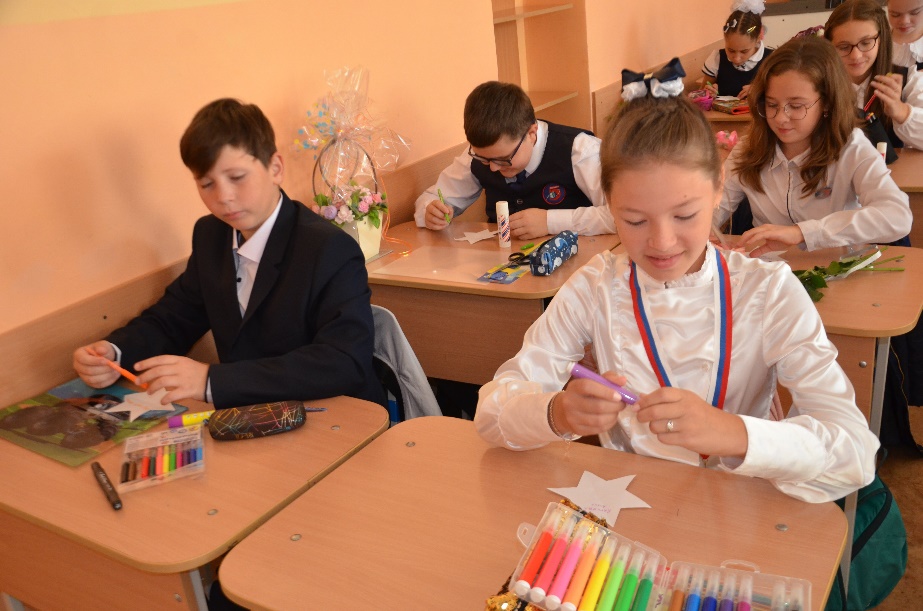 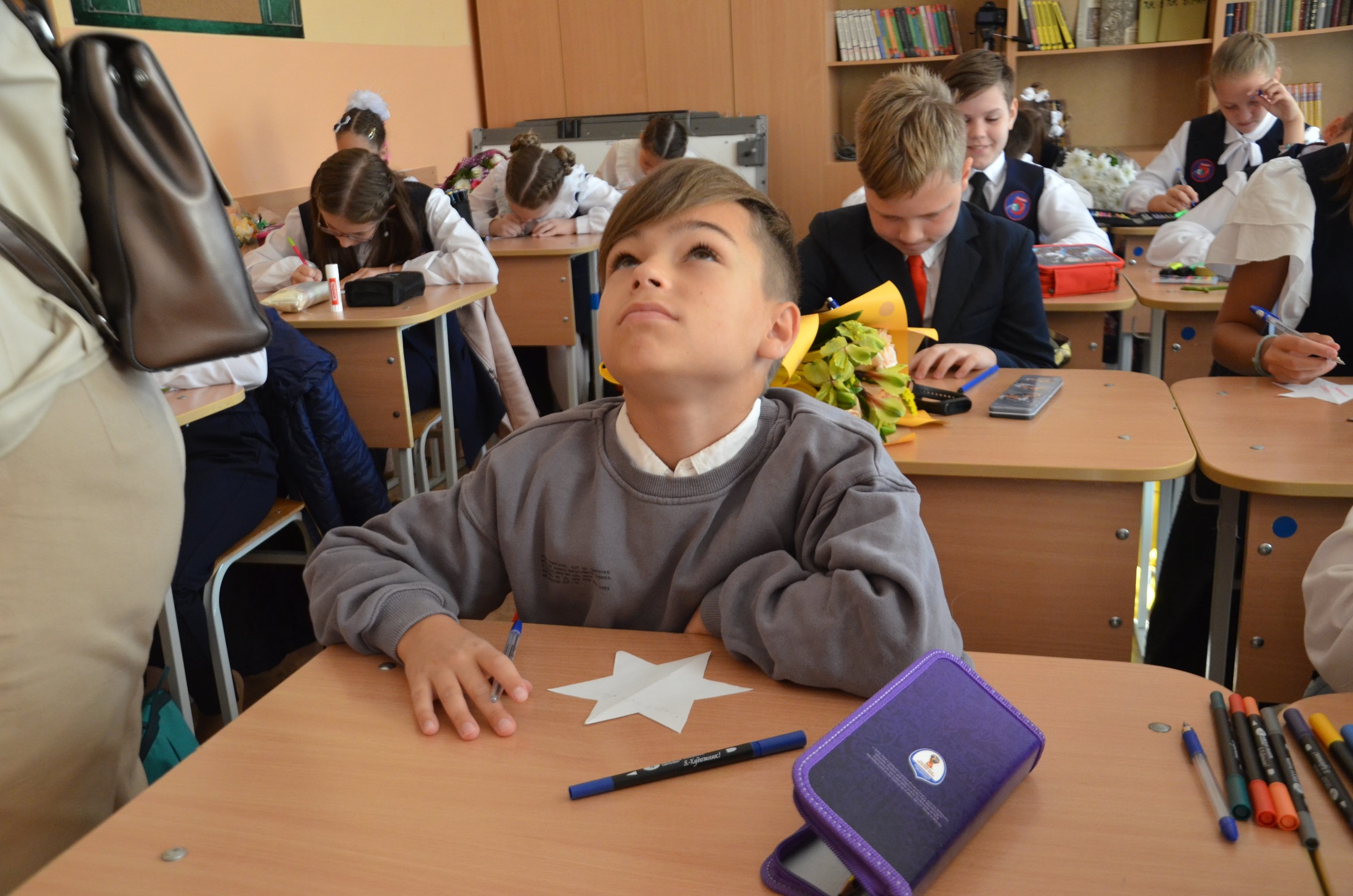 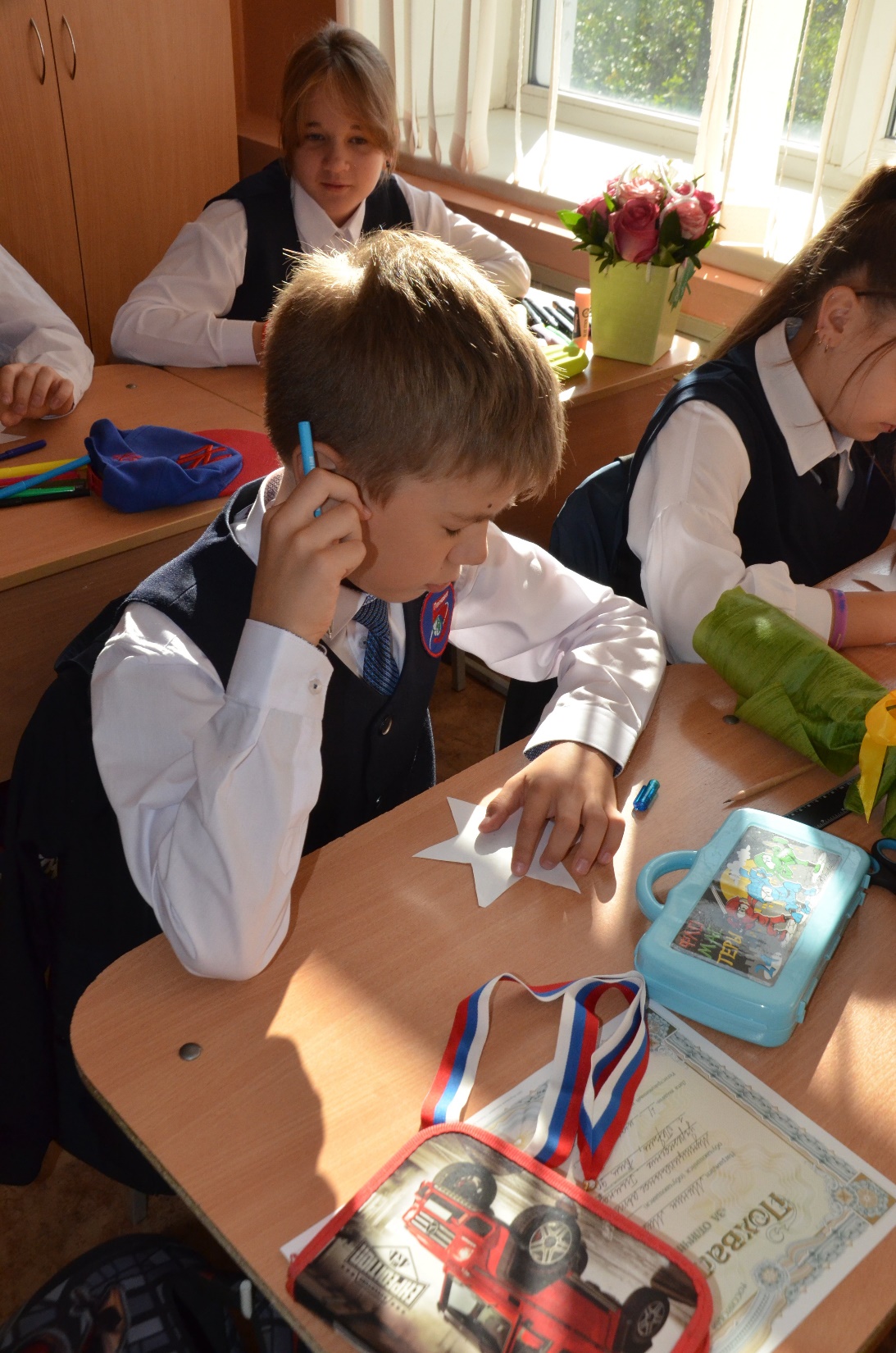 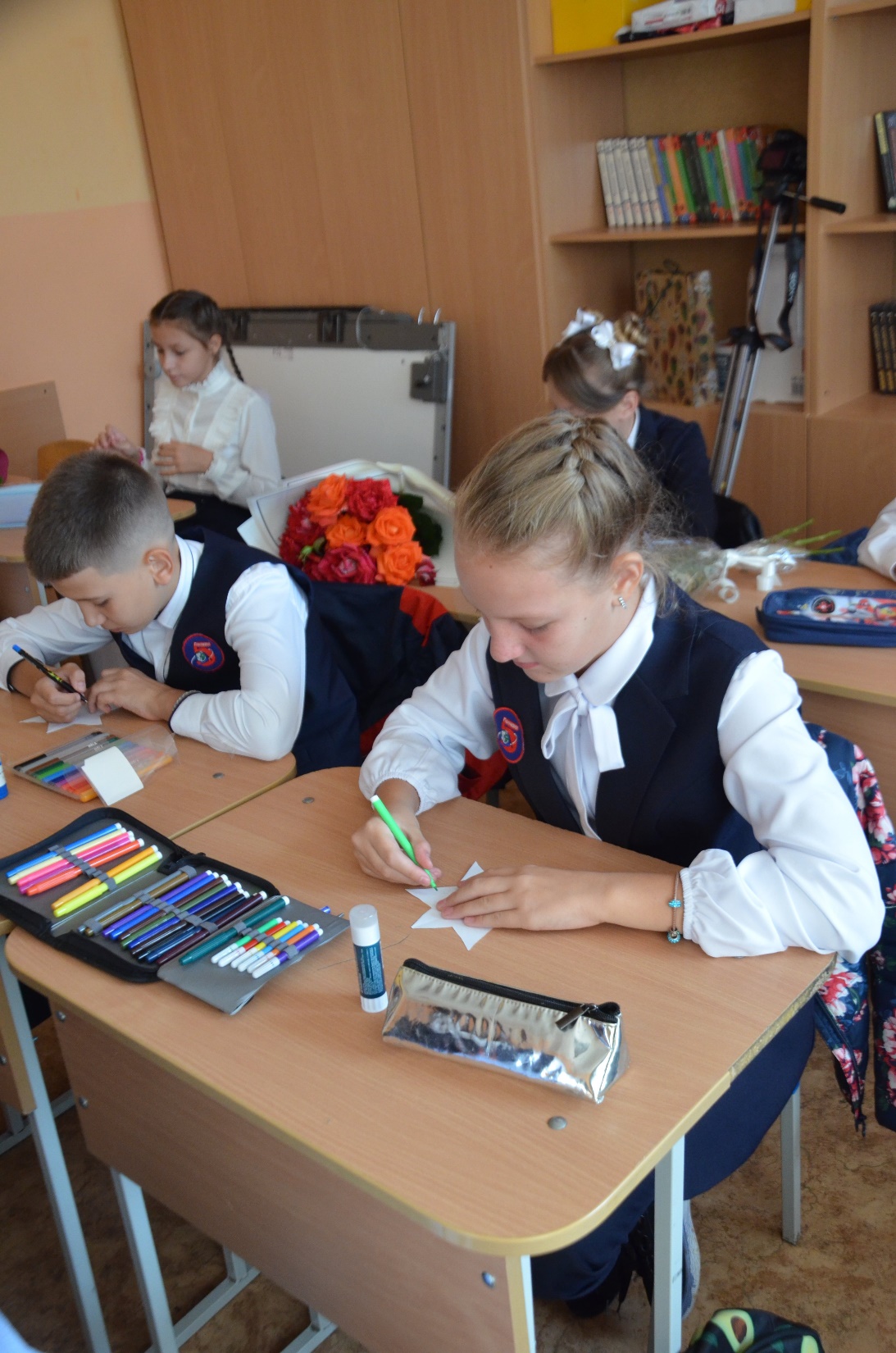 16.10.2021
http://aida.ucoz.ru
4
Проект «Бочонок желаний»
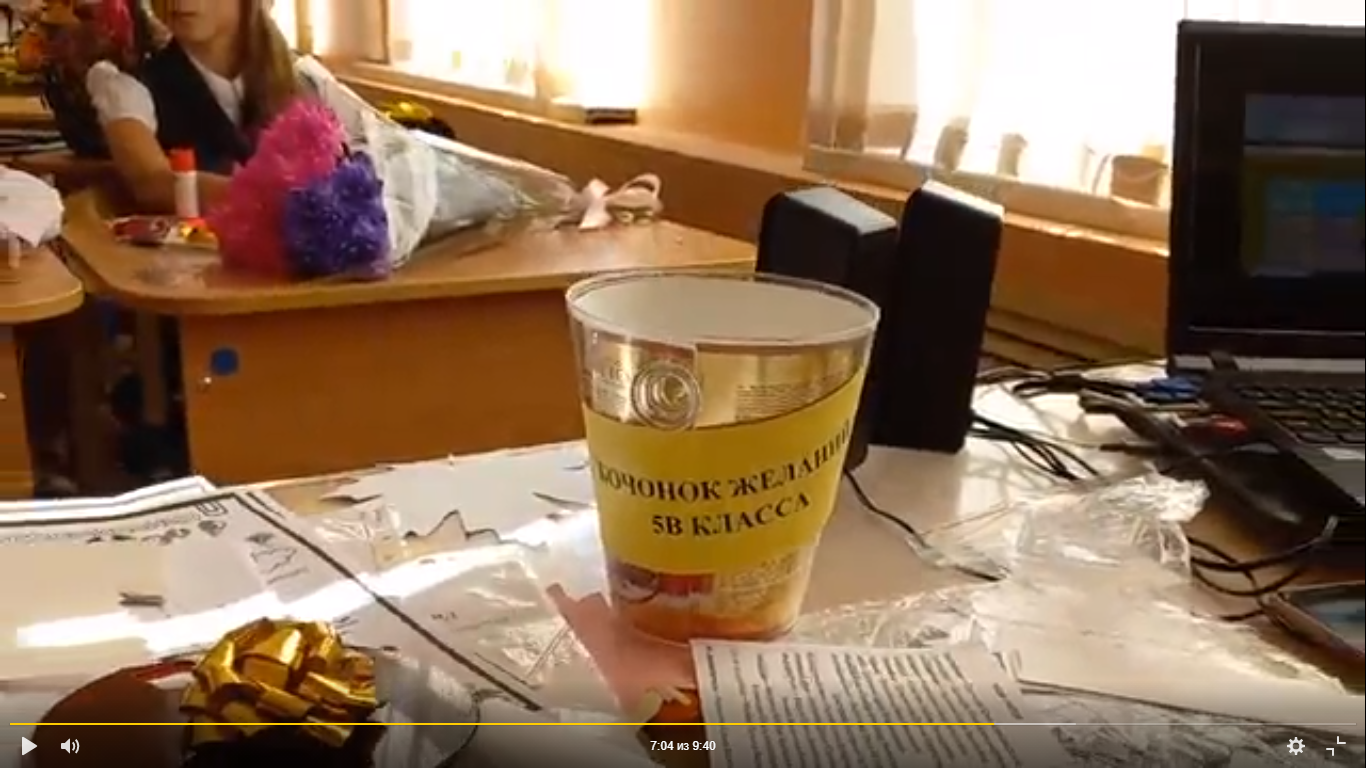 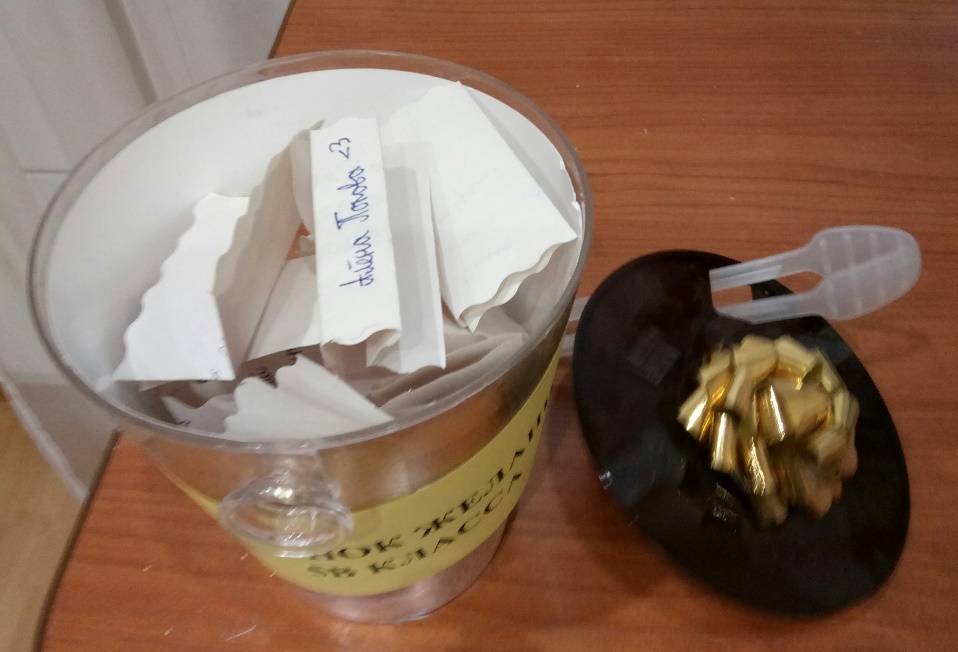 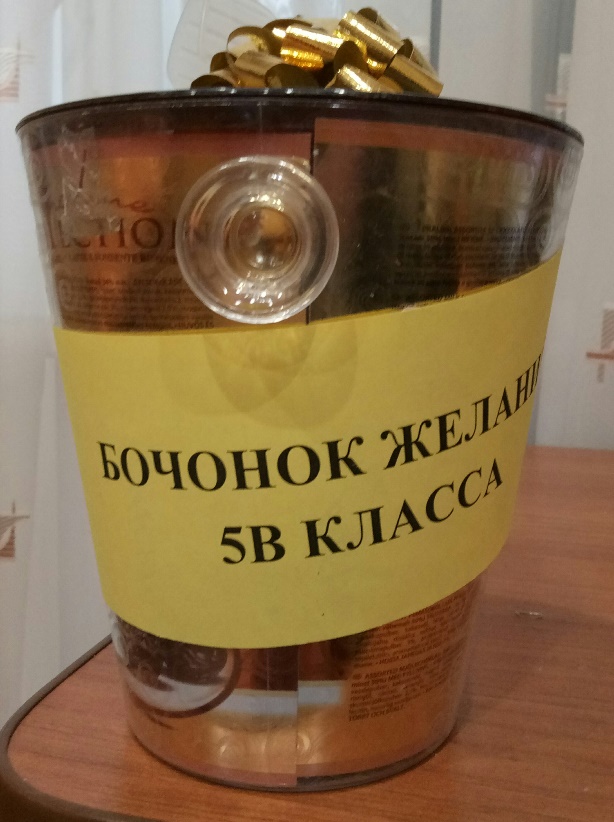 16.10.2021
http://aida.ucoz.ru
5